Maintain logical flow
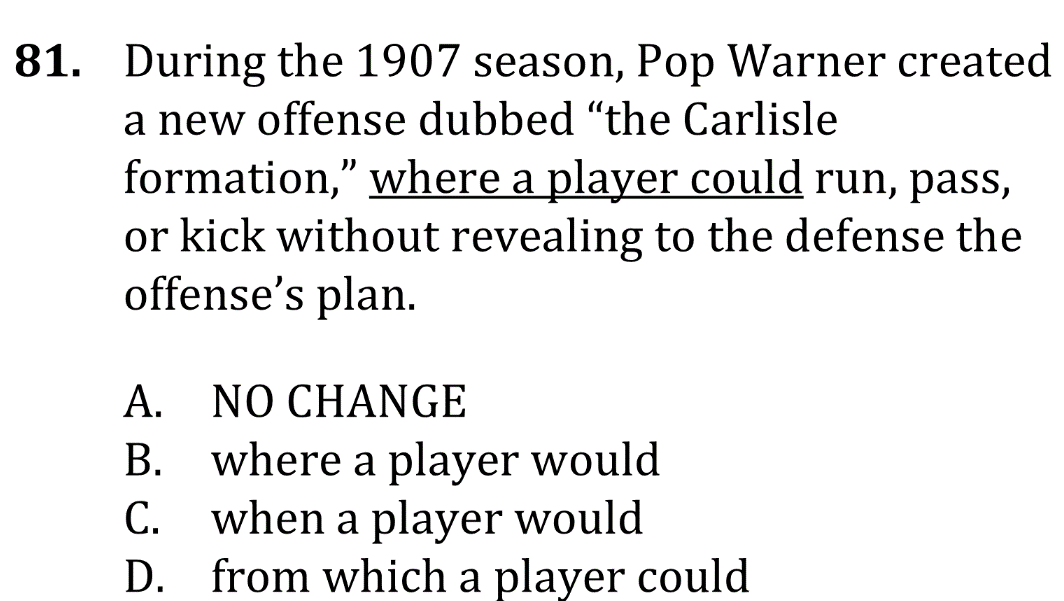 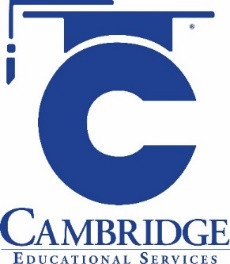 Maintain lengthy, complex sentences by ensuring structural integrity and logical flow. 
Level: Advanced. Skill Group: Sentence Structure and Formation.
Maintain logical flow
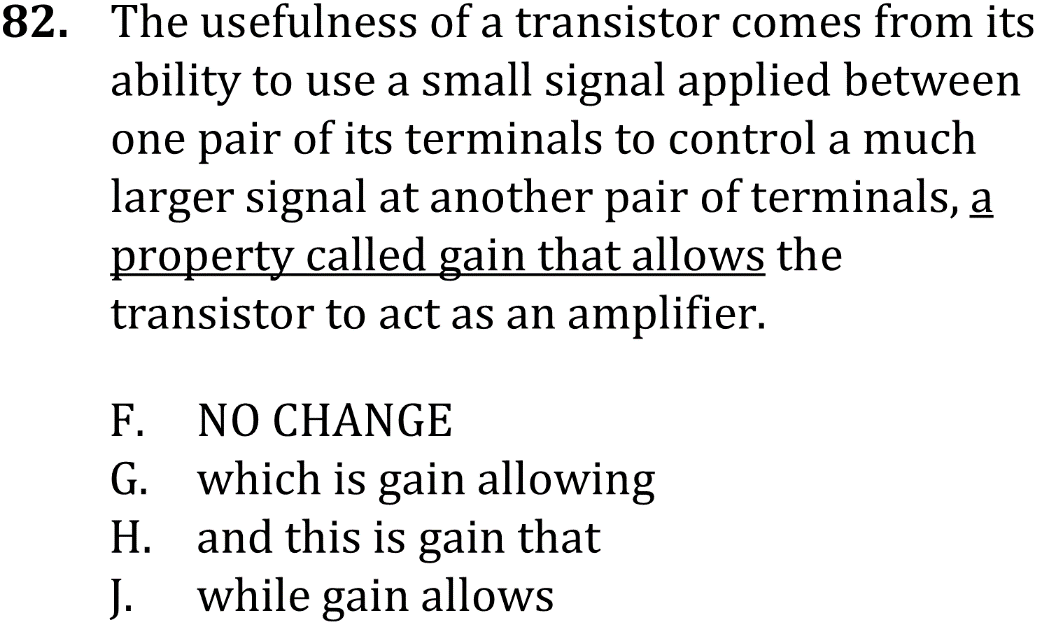 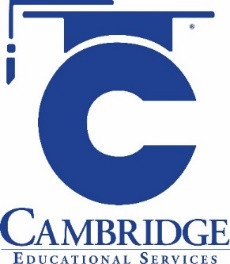 Maintain lengthy, complex sentences by ensuring structural integrity and logical flow. 
Level: Advanced. Skill Group: Sentence Structure and Formation.
Maintain logical flow
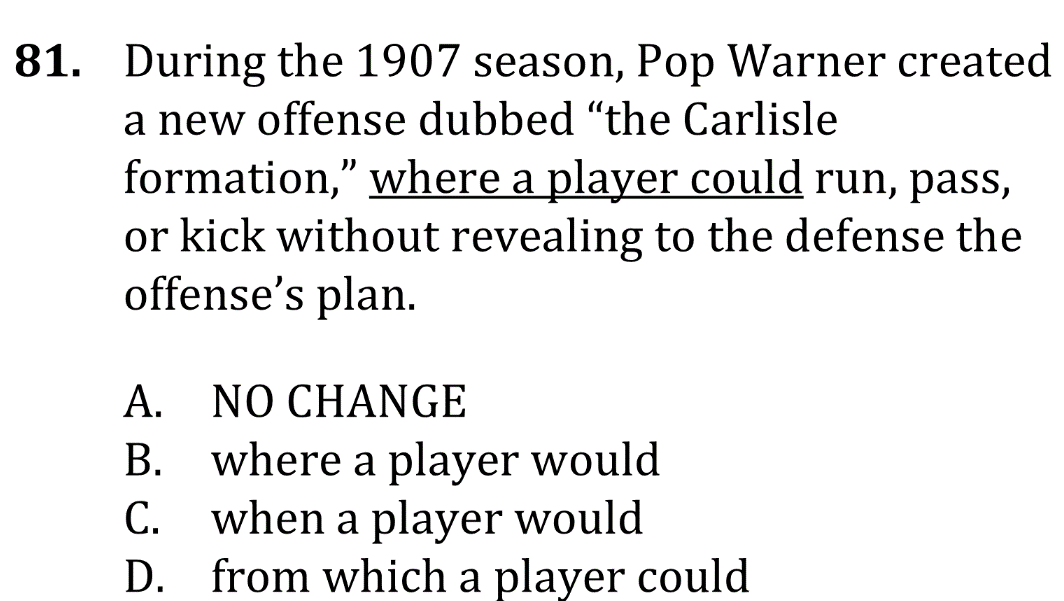 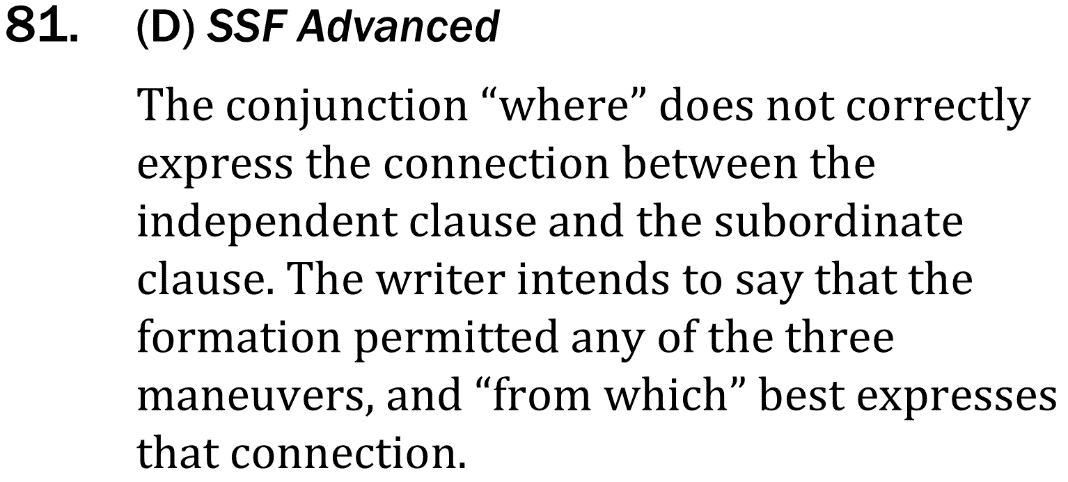 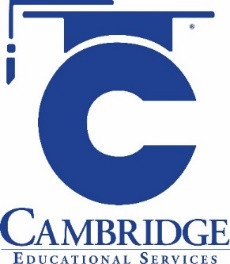 Maintain lengthy, complex sentences by ensuring structural integrity and logical flow. 
Level: Advanced. Skill Group: Sentence Structure and Formation.
Maintain logical flow
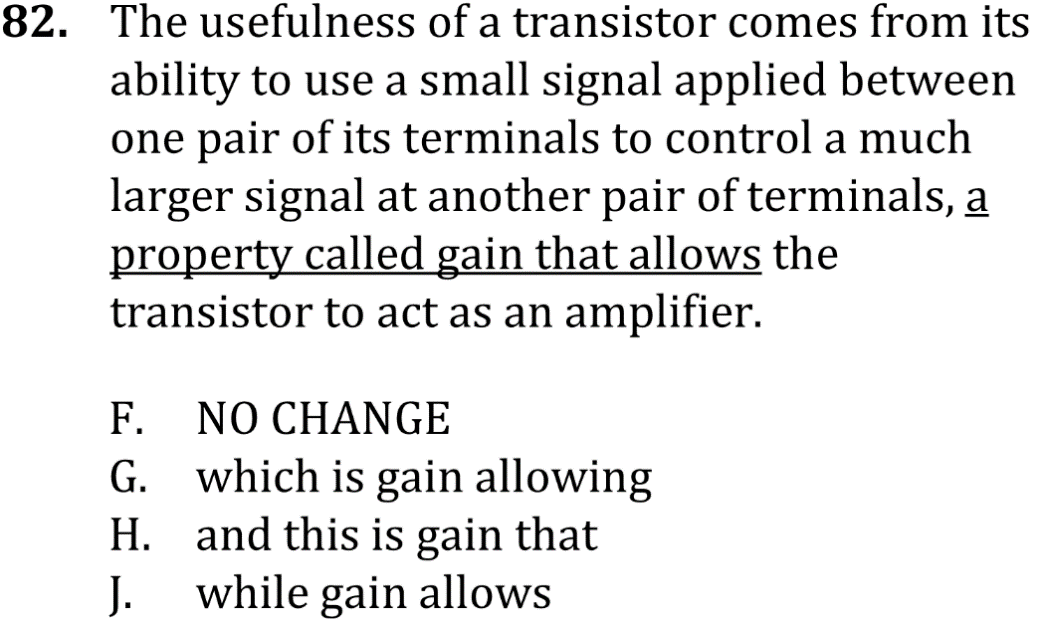 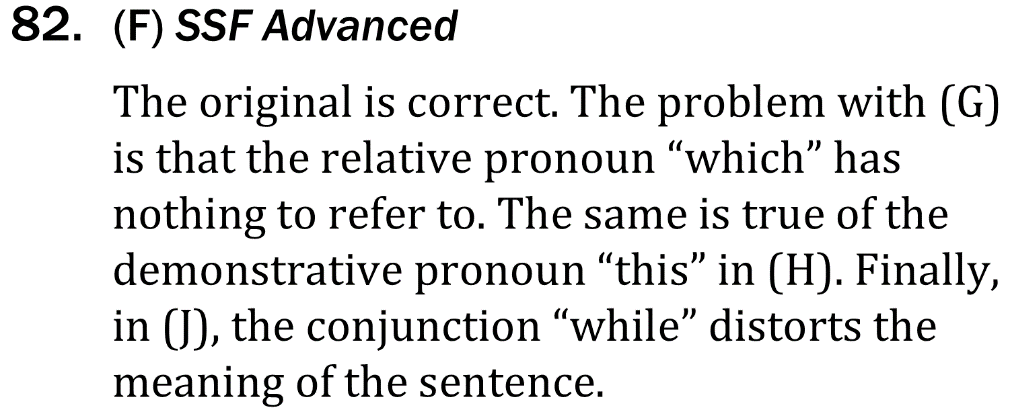 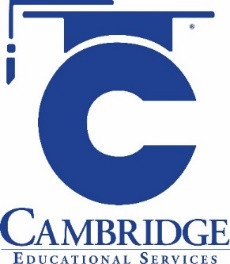 Maintain lengthy, complex sentences by ensuring structural integrity and logical flow. 
Level: Advanced. Skill Group: Sentence Structure and Formation.